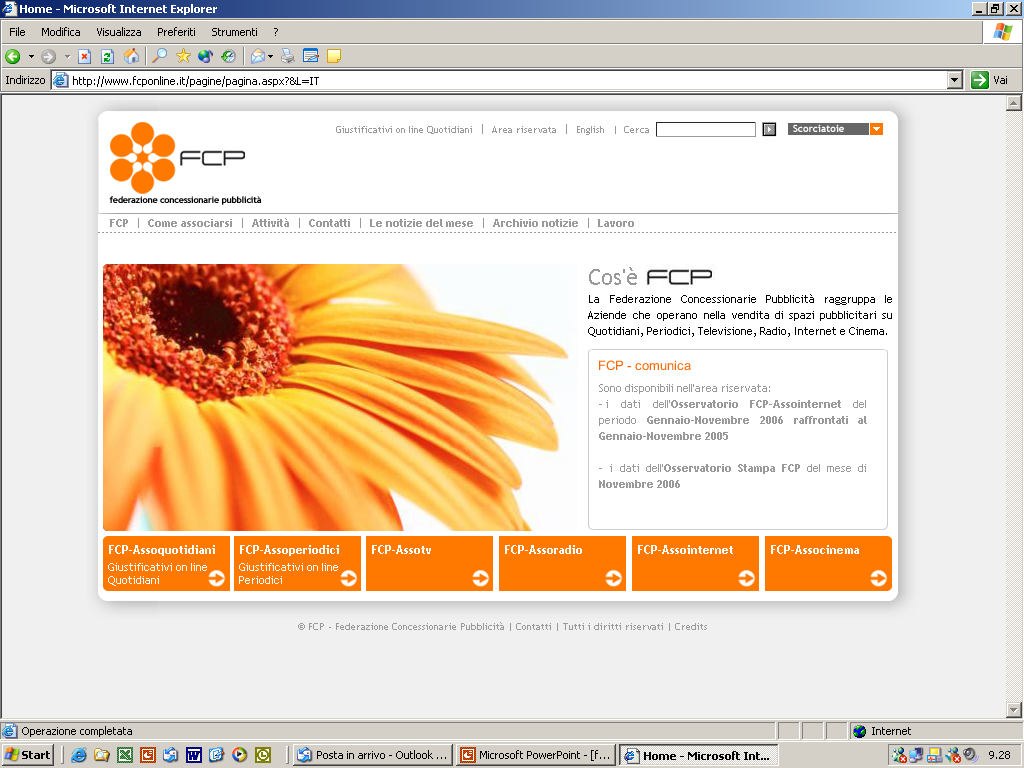 PRESENTAZIONE DATI LUGLIO 2017 OSSERVATORIO STAMPA - FCP
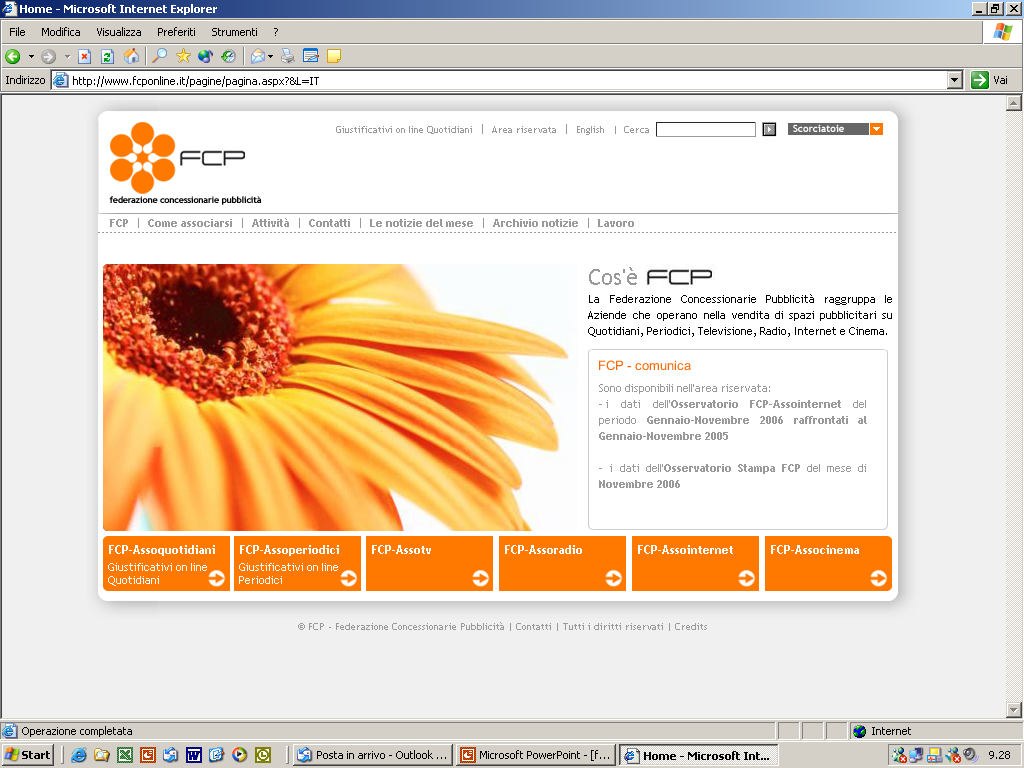 Milano, 12 settembre 2017
QUOTIDIANI - Fatturato (per 1.000) e Spazi 2017
QUOTIDIANI – Fatturato (per 1.000) e Spazi 2017
Pagina 1 di 2
QUOTIDIANI – Fatturato (per 1.000) e Spazi 2017
Pagina 2 di 2
QUOTIDIANI – Peso % del Fatturato e degli Spazi 
Progressivo a Luglio 2017 
e delta percentuale del fatturato su anno precedente
PERIODICI - Fatturato Totale (per 1.000) 2017
PERIODICI - Fatturato (per 1.000) e Spazio Tabellare 2017
PERIODICI - Fatturato (per 1.000) Speciale 2017
Testate divise per GruppiPeriodo Gennaio 2016 – Luglio 2017 - FATTURATI (per 1.000) E SPAZI
Periodo Gennaio 2016 – Luglio 2017 - FATTURATI (per 1.000) E SPAZI
Periodo Gennaio 2016 – Luglio 2017 - FATTURATI (per 1.000) E SPAZI
* Il gruppo Economia (O) e Arredamento Design (T 1) presentano nel mese di Luglio 2017 un problema di riservatezza dovuto al numero di testate pubblicate; per questa ragione sono stati temporaneamente raggruppati tra loro. 
Dal mese di Settembre la situazione tornerà alla normalità.
FINE
PRESENTAZIONE
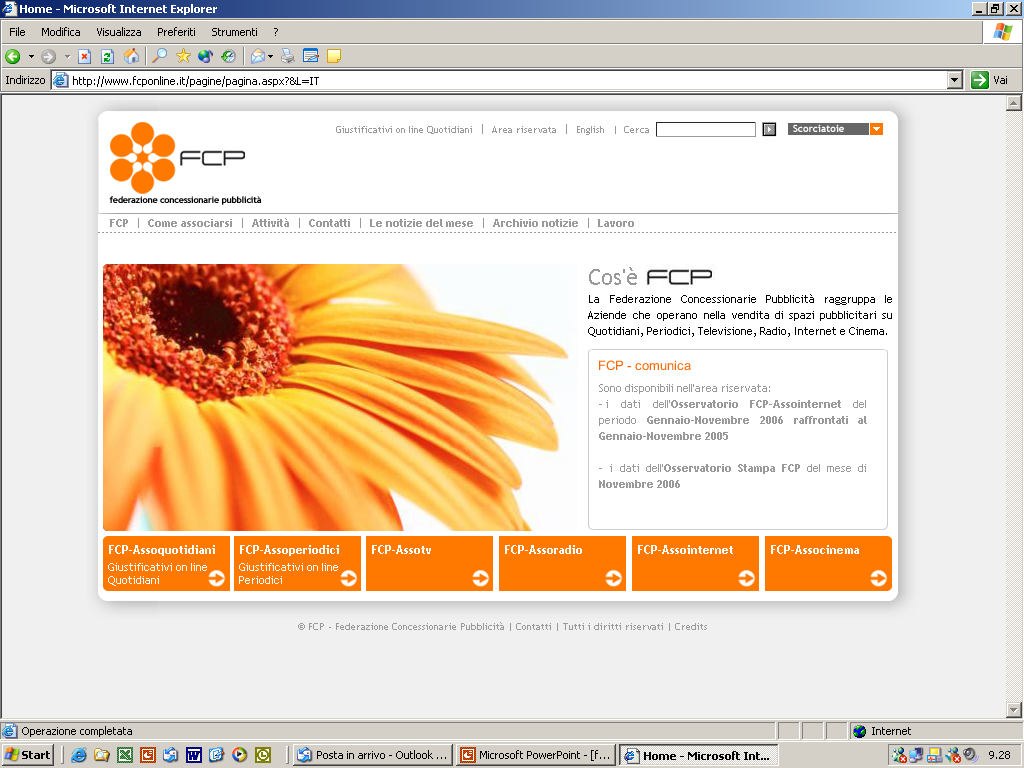